Shepherds
Teacher notes:
Select some of the paintings.
Encourage the pupils to look closely at the painting, particularly the shepherds' facial expressions and body language.  What are they telling you about how a shepherd feels about himself, about hearing the news and about seeing Jesus?
© Copyright London Diocesan Board for Schools 2023
YEAR ONE - LESSON 3
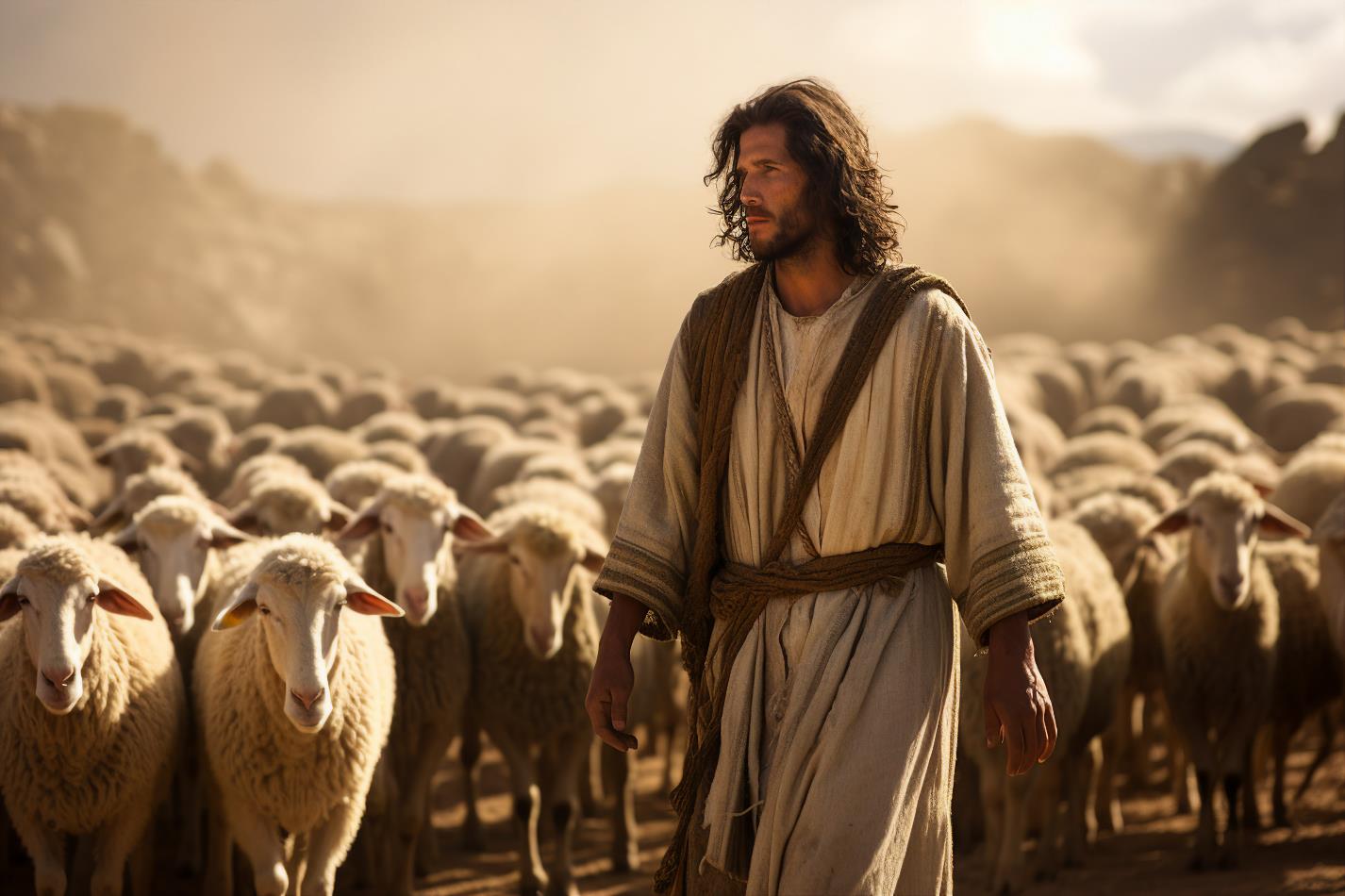 YEAR ONE - LESSON 3
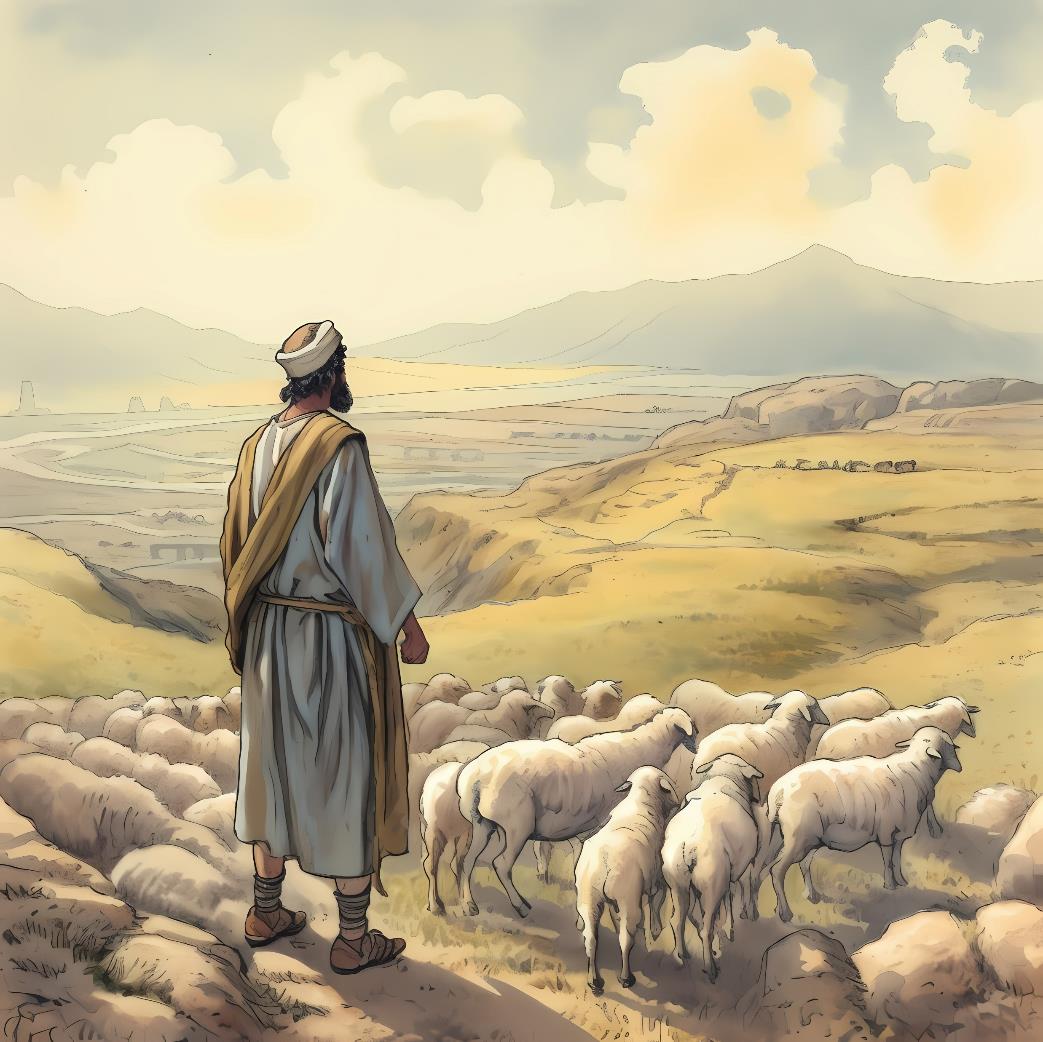 YEAR ONE - LESSON 3
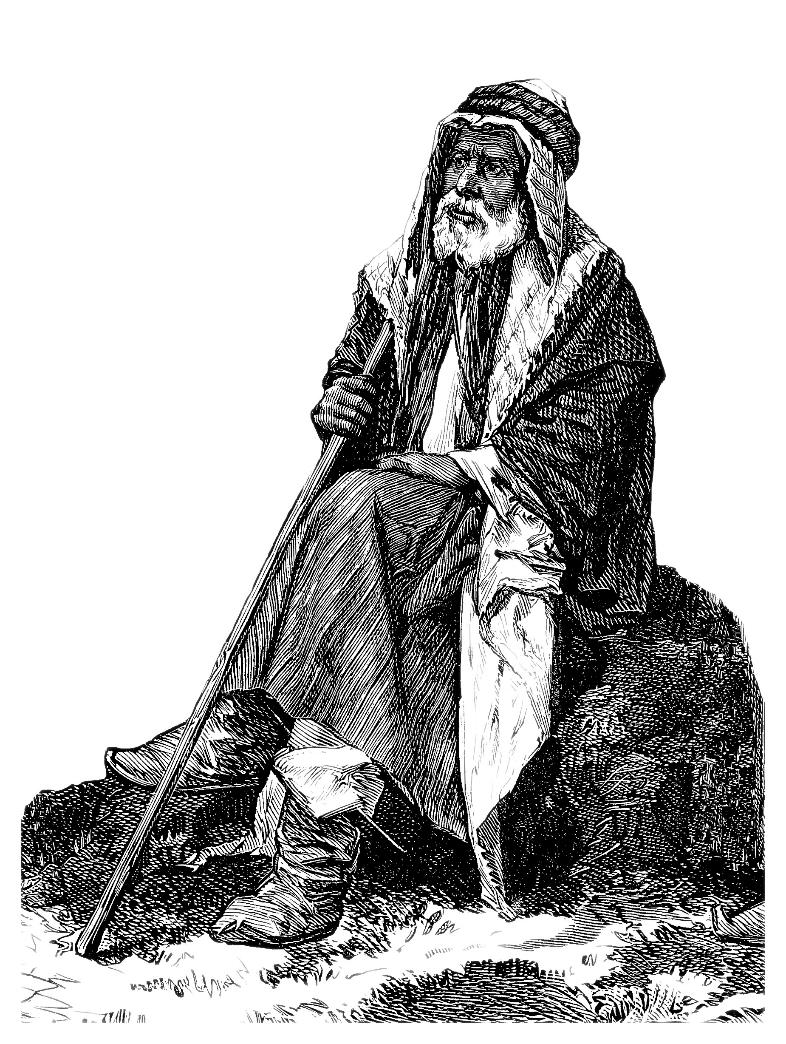 YEAR ONE - LESSON 3
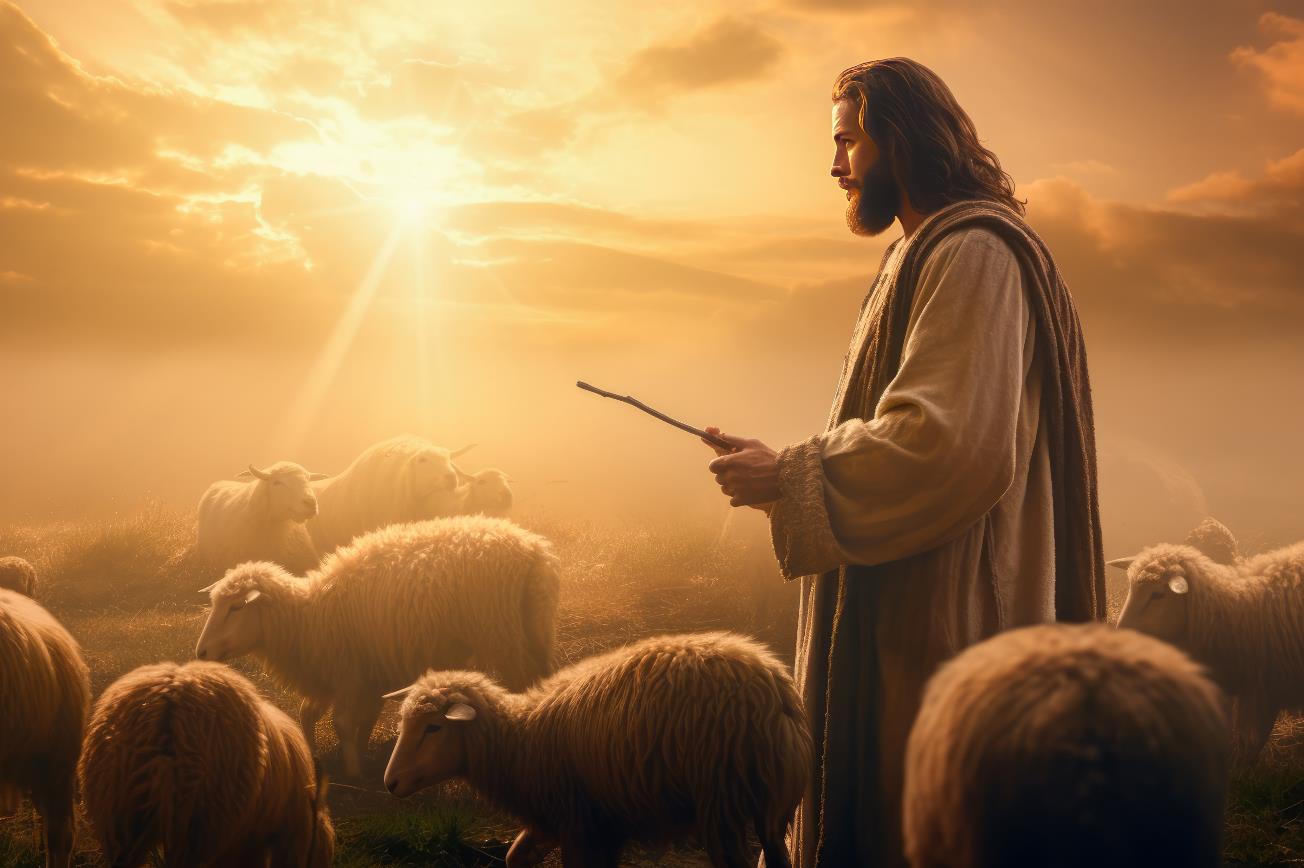 YEAR ONE - LESSON 3
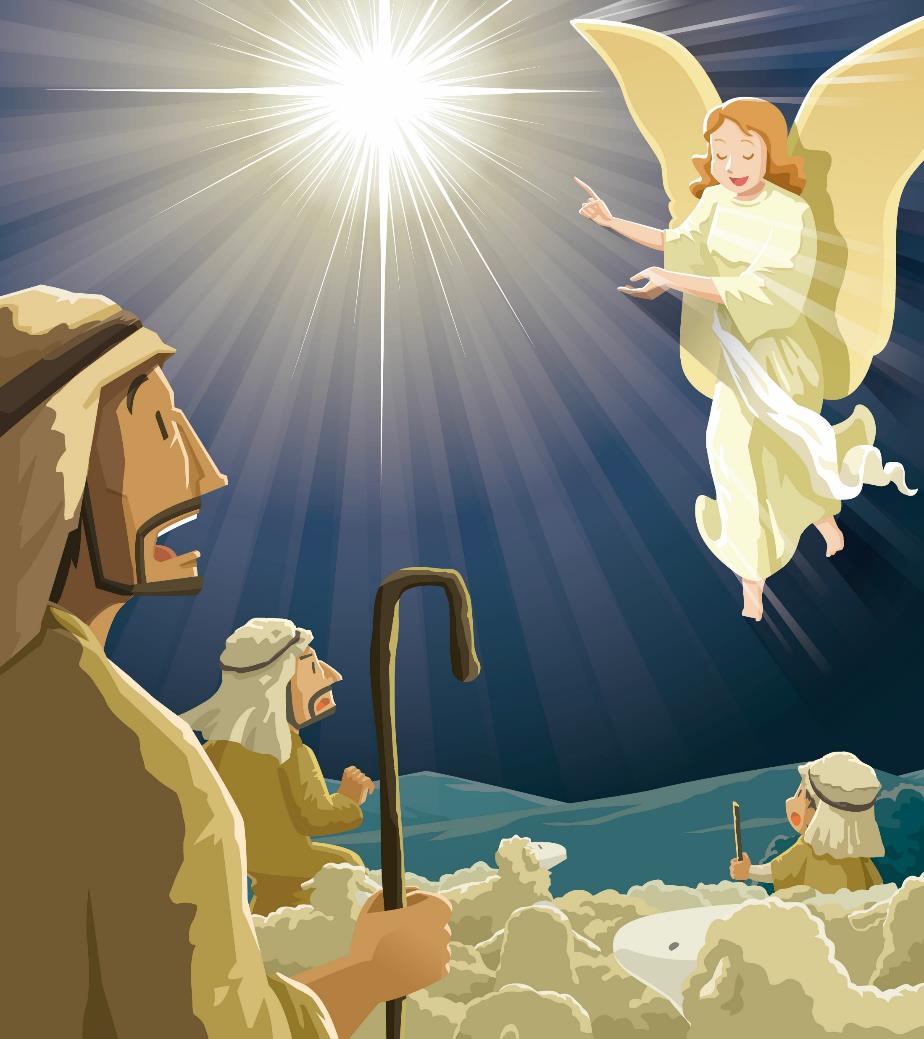 YEAR ONE - LESSON 3
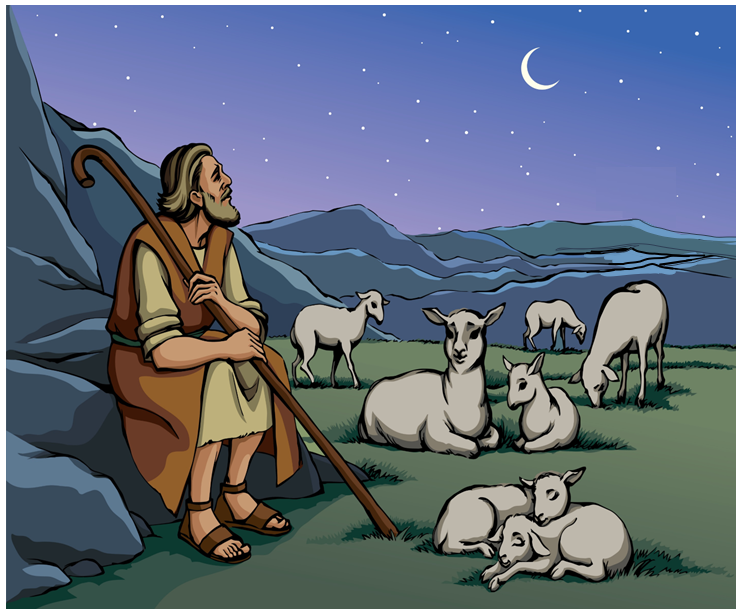 YEAR ONE - LESSON 3
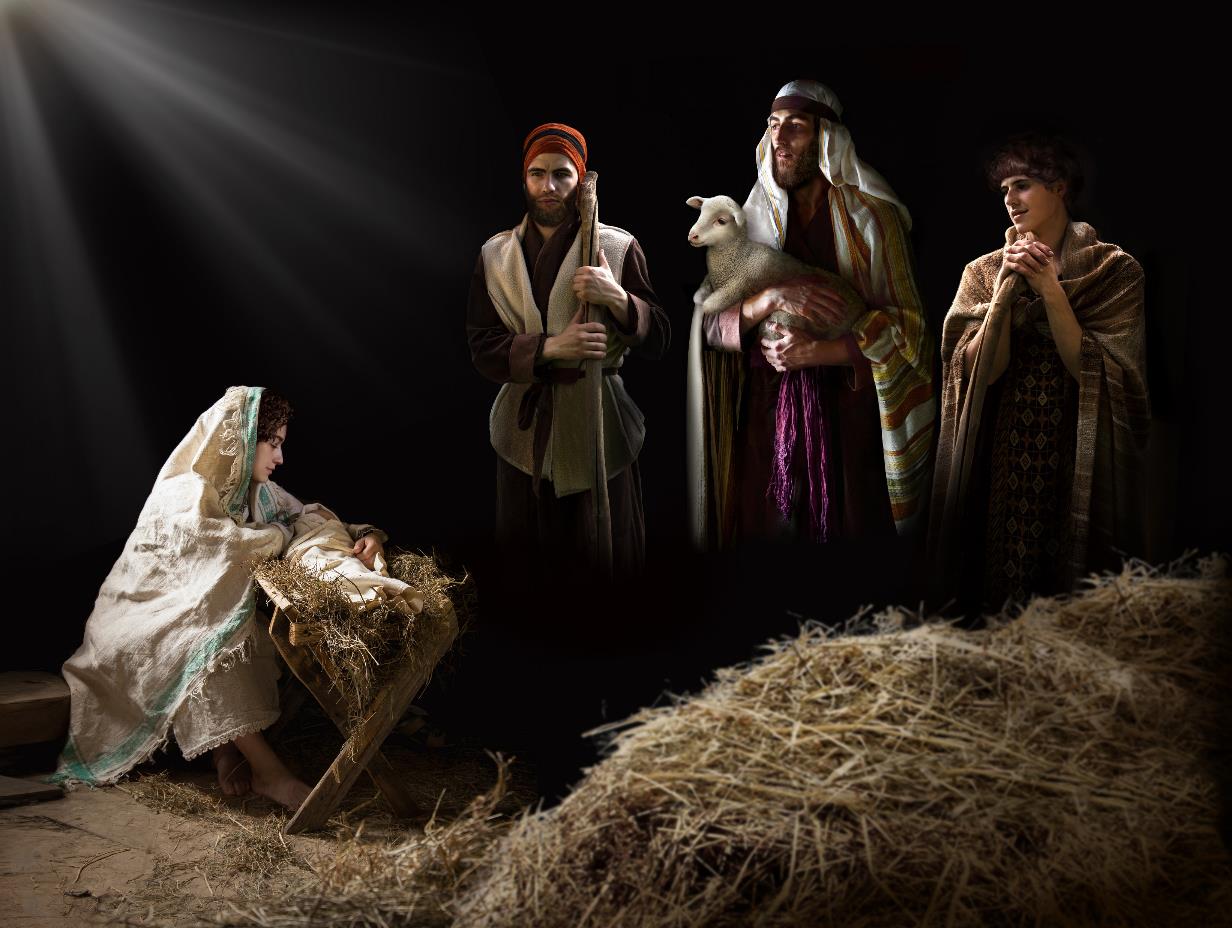 YEAR ONE - LESSON 3
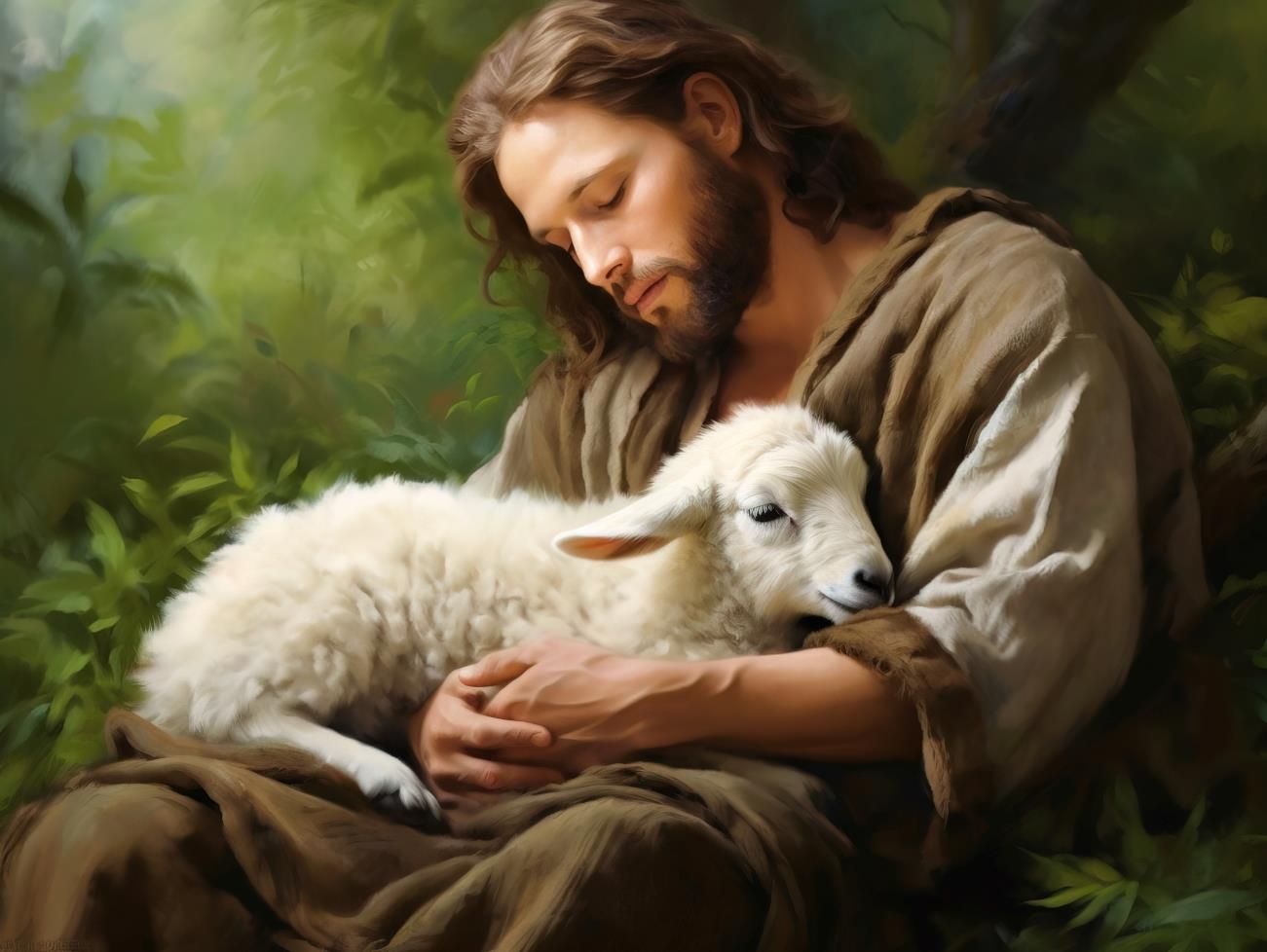 YEAR ONE - LESSON 3
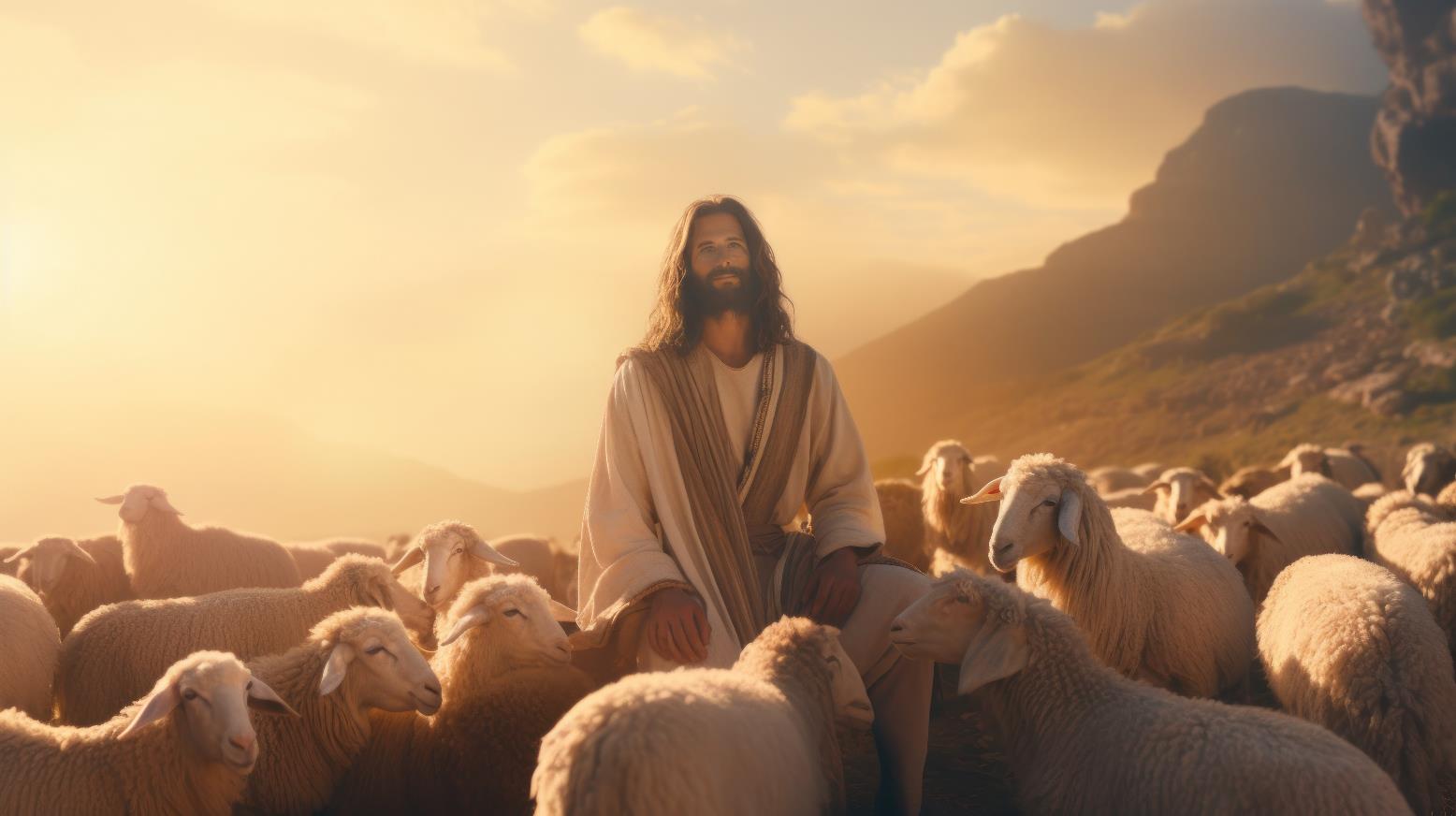 YEAR ONE - LESSON 3